無料でホームページ
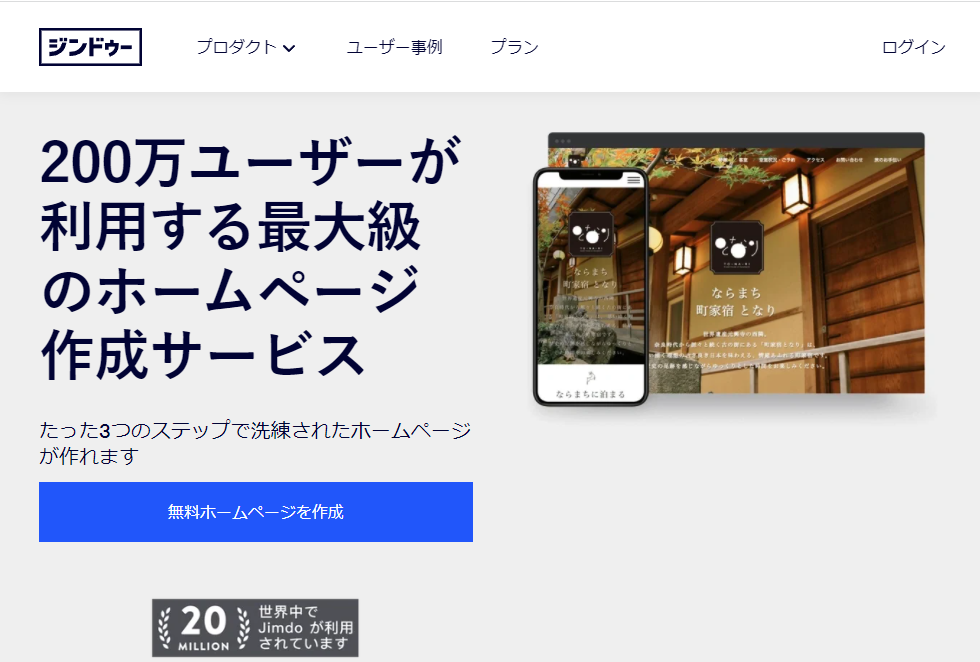 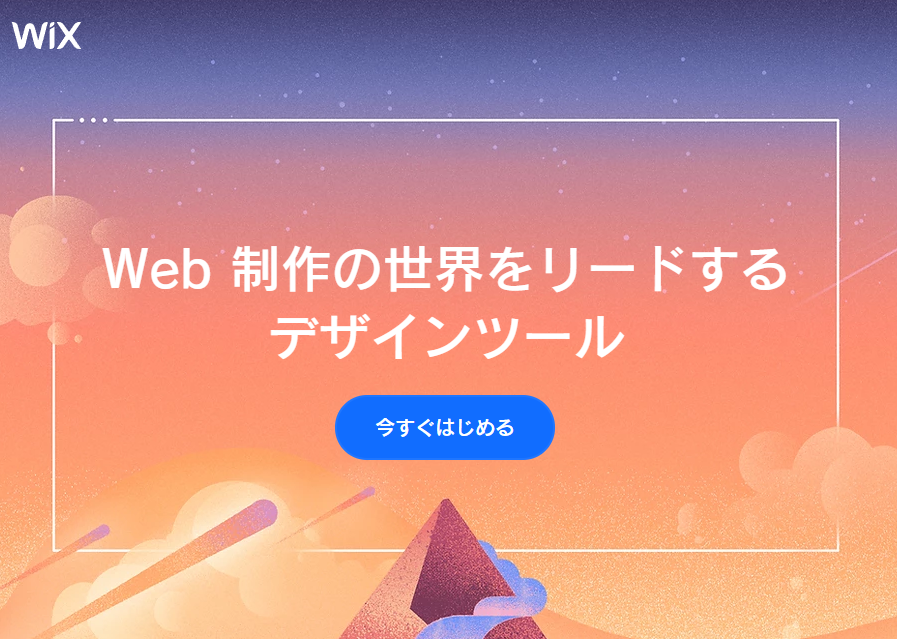 ネットショップ
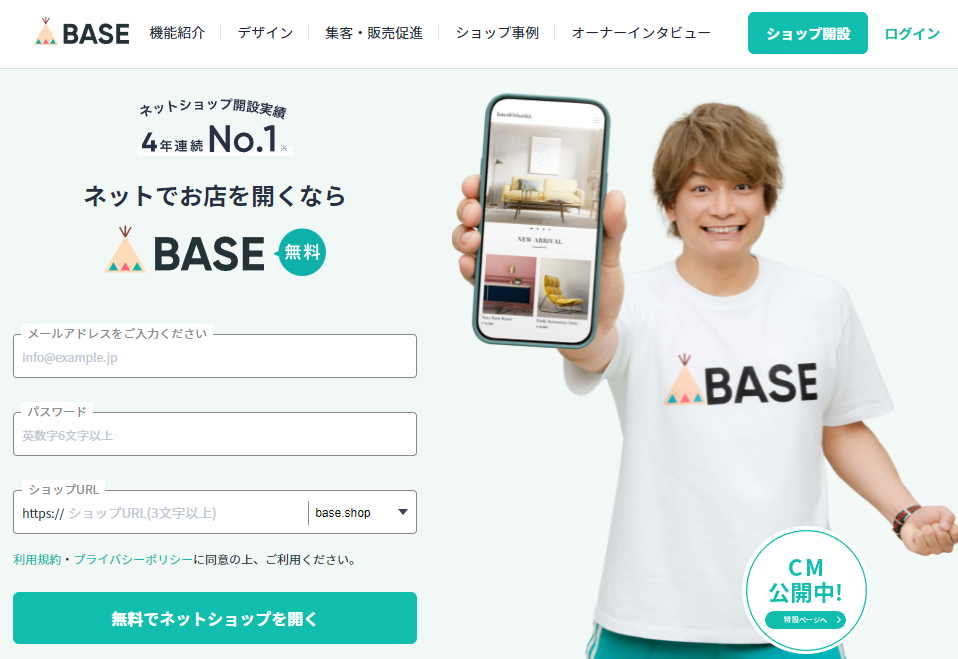 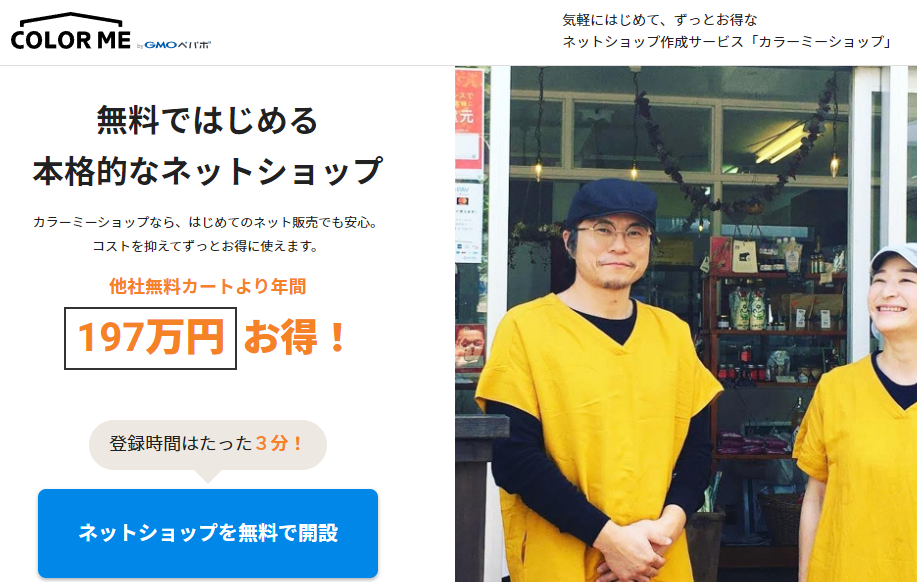 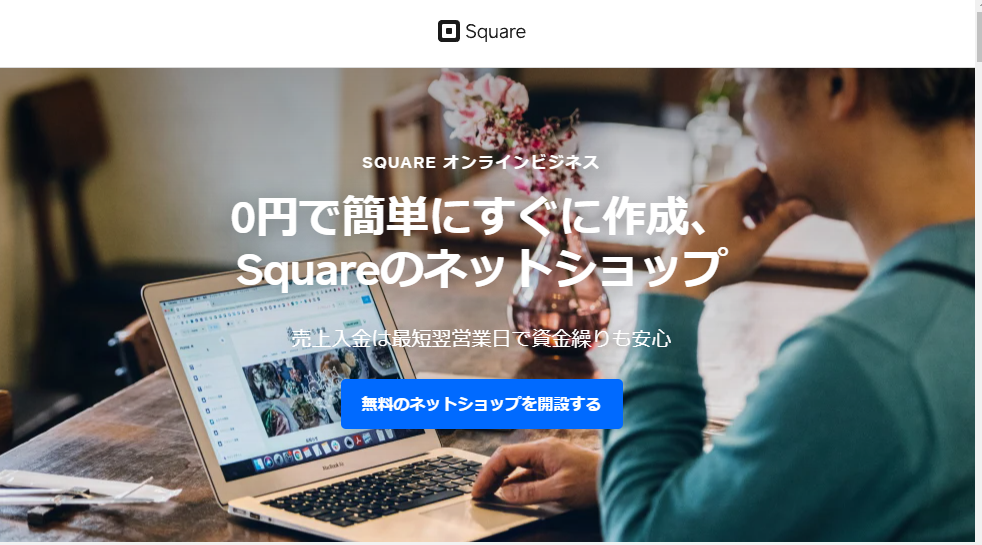 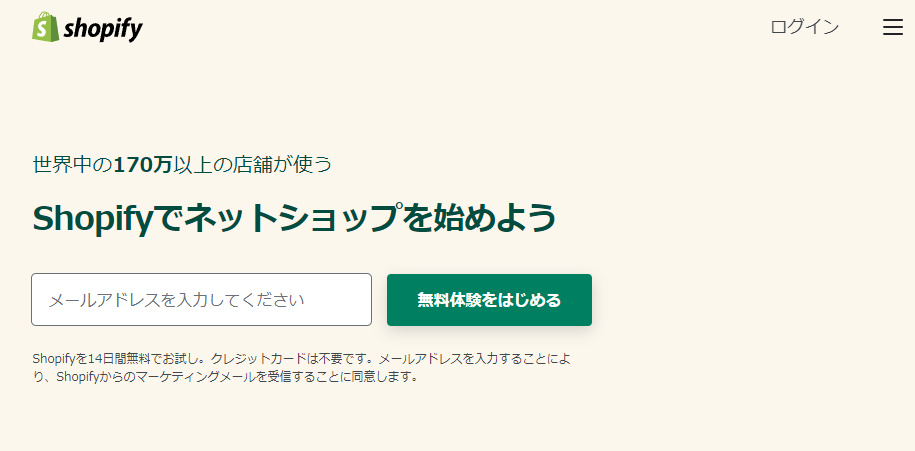 Google を使ってビジネスを無料でアピール
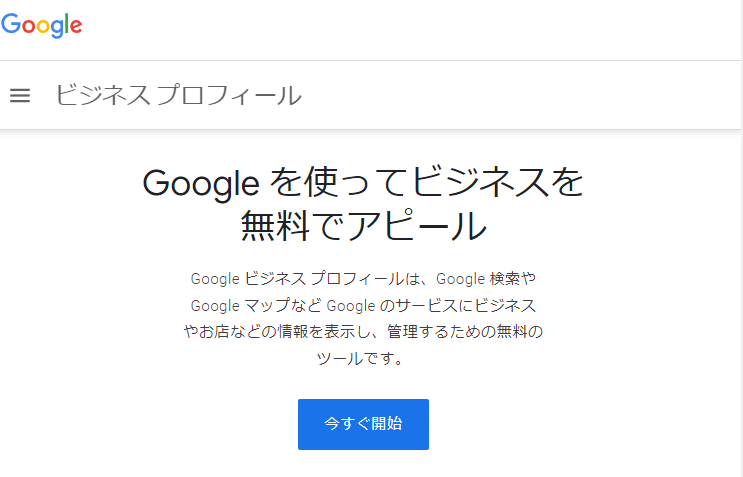 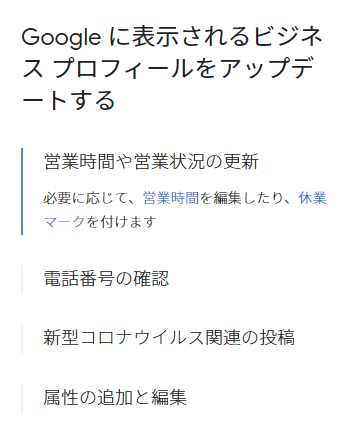 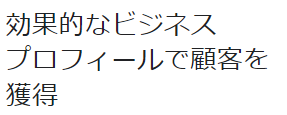 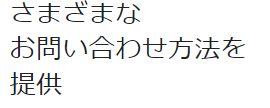